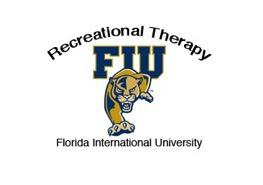 FIU RT Internship Orientation
For FALL 2017 internship placement
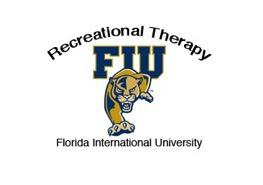 OUTLINE FOR MEETING
RT Program Updates
Intro/Internship Overview
Internship Steps
Pre-Internship
During Internship 
Important Dates
Questions
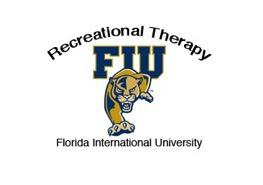 FIU RT INTERNSHIPS
FIU employs a dual internship program 
INTERNSHIP I (Practicum): 320 hours
	-ALL RT Students in both tracks complete
INTERNSHIP II (NCTRC Required): 560 hours
	-Students in ‘old’ RT program complete
	-Students who have been accepted into 4+1 program

Internship manual and FIU RT program information:
			http://www.rtprogram.com/
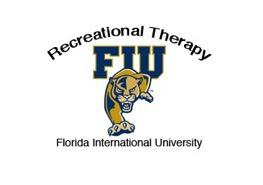 FIU RT PROGRAM CHANGES
The field of RT is moving towards a masters level entry
Have a new Combined Degree B.S/M.S Degree program which will allow students to receive a bachelors AND masters degree in RT in 5 years!
‘OLD’ RT Program
‘NEW’ RT Program Options
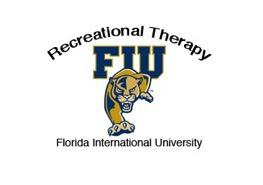 FIU RT PROGRAM
FIU’s RT Program is offered both fully online and on-campus: we have students completing internships all over the country. We refer to students as either ‘Local’ or ‘Out-of-Area’ when talking about internship placements.
LOCAL STUDENTS: Completing an internship in Miami/Broward County
OUT-OF-AREA STUDENTS: Completing an internship anywhere else (whether in Florida or another State) 
**Some on-campus students choose to go out-of-area, and some online students choose to complete local internships. Students are permitted to complete an internship in any state besides NC (due to state laws) regardless of whether they are an online or on-campus student.**
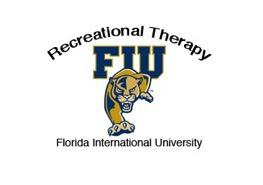 INTERNSHIP I vs. INTERNSHIP II
INTERNSHIP I (Practicum) LEI 4940- 320 hours total

LOCAL STUDENTS: Must complete TWO separate Internship I rotations 
	-Each rotation is 160 hours (3 credits of LEI 4940)
	-Rotations can be completed in one semester OR over during 2 separate                semesters.
OUT-OF-AREA STUDENTS: Must complete ONE rotation at one agency (320 hours/6 credits)
	-This 320 hour rotation must be completed in one semester
INTERNSHIP II (Final NCTRC Internship) LEI 4941-  560 hours total
Completed at ONE agency for 14 consecutive weeks
Final semester – must be done with all other classes
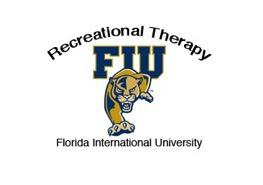 INTERNSHIP I: LOCAL STUDENTS
INTERNSHIP SCHEDULE – LOCAL STUDENTS
Each 160 hour rotation lasts between 4-6 weeks during semester at designated times
	Ex: 27 hrs/wk for 6 weeks or 40 hrs/wk for 4 weeks
Each semester is broken up in ‘halves’ during the internship 1 rotations
	Fall 2017-First Half Rotation: August 21– October 13
	Fall 2017-Second Half Rotation: October 16 – December 8
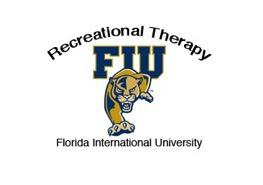 INTERNSHIP I: OUT-OF-AREA STUDENTS
INTERNSHIP SCHEDULE – OUT-OF-AREA STUDENTS
Each 320 hour rotation lasts between 8-12 weeks during the semester
	Ex: 27 hrs/wk for 12 weeks or 40 hrs/wk for 8 weeks
The agency supervisor sets the student’s schedule- weekly hours may vary, but the final hours need to meet the minimum requirement.
Fall 2017: August 21 – December 8
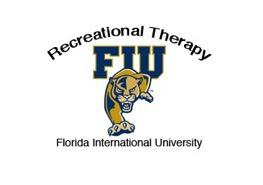 INTERNSHIP I ELIGIBILITY
Must have taken and passed LEI 3703 (C or better)
Minimum 2.5 cumulative GPA (students need a 2.5 GPA to graduate from RSM)
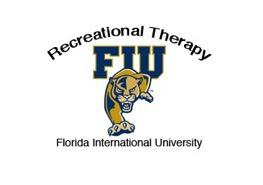 OVERVIEW - INTERNSHIP I
CLINICAL vs. COMMUNITY SITES
	Local Students: 
At least 1 of your 2 rotations must be a clinical site
Will register for 3 credits of LEI 4940 for EACH rotation (6 credits total)
Out of Area Students: 
Students can choose either a clinical or community location. If you complete a community Internship I, then your Internship II must be clinical
Will register for 6 credits of LEI 4940
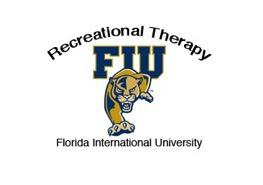 INTERNSHIP II
LEI 4941: 12 credits
Final internship – after you have completed ALL other coursework
Direct supervision from full-time CTRS
560 hours over 14 consecutive weeks at facility – 12 credits 
You are on agency schedule NOT university schedule (no spring break, university holidays etc.!)
You can never go below 20 hours a week during internship or you MUST START YOUR INTERNSHIP OVER!
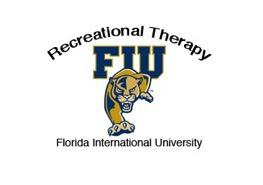 INTERNSHIP LOCATIONS
Already approved internship sites: http://www.rtprogram.com/internship-sites.html 
Site list is password protected: ‘panthers’
IF interested in site that is NOT on list, see Toni (ASAP) to begin affiliation agreement process.
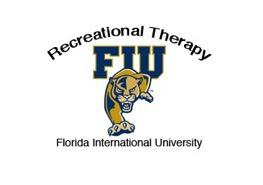 INTERNSHIP LOCATIONS
FIU’s Internship Site List is by no means a comprehensive list of all available internship opportunities in the country. 

IT IS IMPORTANT TO NOTE THAT STUDENTS ARE RESPONSIBLE FOR FINDING AND SECURING INTERNSHIP PLACEMENTS AND ARE NOT GUARANTEED TO COMPLETE AN INTERNSHIP IN THEIR PREFERRED LOCATION, CITY, OR SETTING.
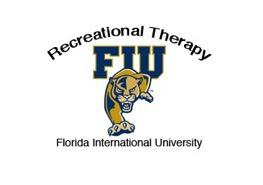 INTERNSHIP LOCATIONS
Almost all RT internships are unpaid, and students are encouraged to plan their budget accordingly.
Some internship agencies have additional documentation requirements (background checks, drug tests, CPR certification, etc.). There may be additional costs associated with these requirements – WHICH THE STUDENT IS RESPONSIBLE FOR.
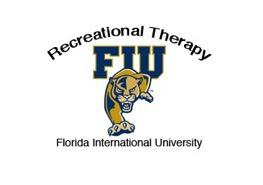 PRE-INTERNSHIP STEPS
Read the Internship Manual: http://www.rtprogram.com/internship-manual.html 
Update resume and cover letter
Research internship sites
Review ‘Important Notes’ section on site list for application deadlines, updates, etc.
Contact sites your are interested in (email is always the best method). Be sure to specify Internship I vs. Internship II
Follow agency procedure for getting internship (application, interview, etc.)
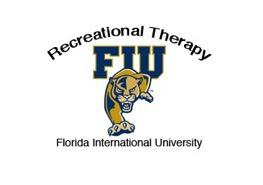 PRE-INTERNSHIP STEPS
FOR NEW INTERNSHIP SITES: 
You may be interested in an internship opportunity NOT listed on FIU internship list – (Good resources are: ATRA, recreationtherapy.com) 
Let Toni Zyburt know about the site and get name/contact info of CTRS/Supervisor at agency
Additional required paperwork:
Appendix A (Toni Zyburt works on with agency)
Affiliation Agreement (Toni Zyburt also works on: Involves legal documents and takes extra time, so if you want to go to a new site, begin process ASAP!)
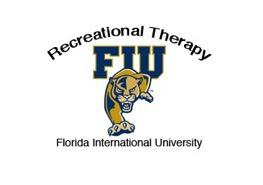 INTERNSHIP ETIQUETTE
BE PROFESSSONAL: 
	-Introduce yourself on phone or in email
	-Write in complete sentences (don’t email like it’s 		a text message)
	-Explain what type of internship you are looking 	for/what your goals are
	-Dress appropriately for interviews
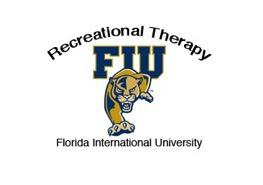 INTERNSHIP ETIQUETTE
The student is expected to work their schedule around the agency’s schedule – NOT VICE VERSA
Treat the internship like a job
PUT YOUR CELL PHONE AWAY
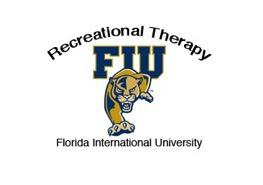 INTERNSHIP I PAPERWORK
REQUIRED INTERNSHIP I PAPERWORK – DUE JULY 21st 
 Completed Appendix C 
 Student liability insurance (http://www.hpso.com/ ) 
 Any agency specific required paperwork (i.e. background checks, immunizations, CPR, etc.)

SUBMIT ALL PAPERWORK TO TONI ZYBURT BY EMAIL TO: TZYBURT@FIU.EDU  

Once these items are received, students will be given permission to register and assigned a section and university supervisor
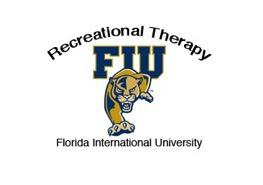 INTERNSHIP II PAPERWORK
REQUIRED INTERNSHIP II PAPERWORK – DUE JULY 21st 
 Completed Appendix C 
 Student liability insurance (http://www.hpso.com/ ) 
 Advising Approval Form: (Must make appt. with COE Advisor to get cleared for internship!)
 Any agency specific required paperwork (i.e. background checks, immunizations, CPR, etc.)

SUBMIT ALL PAPERWORK TO TONI ZYBURT BY EMAIL TO TZYBURT@FIU.EDU

Once these items are received, students will be given permission to register and assigned a section and university supervisor
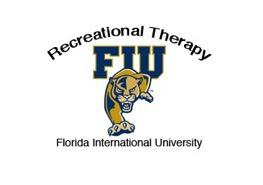 ADDITIONAL INFO
You will be cleared to register for your internship class section AFTER receiving paperwork and AFTER Summer grades are posted.
Toni will notify you (by email) when you are able to register
- Please note this process takes time and will be several weeks after you submit your paperwork
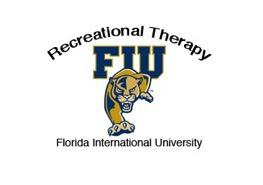 DURING INTERNSHIP
LEI 4940 – INTERNSHIP I
Your faculty internship supervisor will contact you within the first week of the semester and provide expectations and instructions to Blackboard and applicable due dates for: 
 Appendix D: (Hours log signed by student & supervisor)
 Appendix E: (Weekly written report – should be comprehensive, thorough, analytical & well written) 
 Appendix K: (Final evaluation – completed & signed by supervisor by last week of classes)
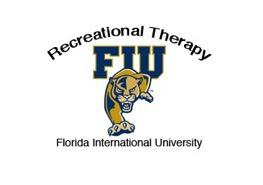 DURING INTERNSHIP
LEI 4941 OR 6922 – INTERNSHIP II
Your faculty internship supervisor will contact you within the first week of the semester and provide expectations and instructions to Blackboard and applicable due dates for: 
 Appendix D: (Hours log signed by student & supervisor)
 Appendix F: (Bi-Weekly written report – should be comprehensive, thorough, analytical & well written) 
 Appendix L: (Mid-term evaluation – completed & signed by supervisor by during designated mid-semester date)
 Appendix K: (Final evaluation – completed & signed by supervisor by last week of classes)
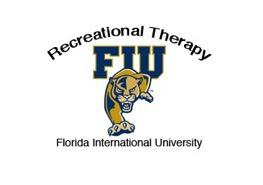 DURING INTERNSHIP
LEI 4941 OR 6922 – INTERNSHIP II
SPECIAL PROJECTS
 Appendix G: (Case Study)
 Appendix H: (Major Project) 
 Appendix I: (In-Service Project)
 Appendix J: (Final Report)
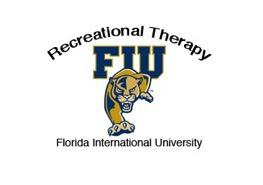 IMPORTANT DATES
INTERNSHIP PAPERWORK SUBMISSION:
Appendix C: July 21st 
Proof of Liability Insurance: July 21st 
SEMESTER START/END DATES:
Internship I Fall First Half Rotation: August 21st – October 13th 
Internship I Fall Second Half Rotation: October 16th – December 8th 
Internship I Fall Semester (Out-of-Area Students): Aug 21st – Dec 8th 
Internship II Fall Semester: August 21st – October 13th 
You cannot be at your internship before OR after these dates unless otherwise noted!
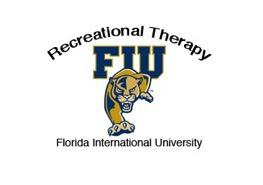 IMPORTANT RESOURCES
Student Liability Insurance (All students doing Internship I, II and graduate)
See Appendix L
http://www.hpso.com/ to purchase insurance
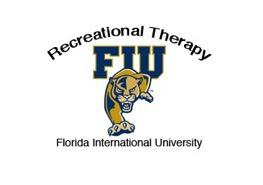 CONTACT INFORMATION
Toni Zyburt – Internship Coordinator
Office: ZEB 337A
Email: tzyburt@fiu.edu 
Phone: (305) 348-2711 
Fax: (305) 348-1515

Email is the best method to get in contact with me!